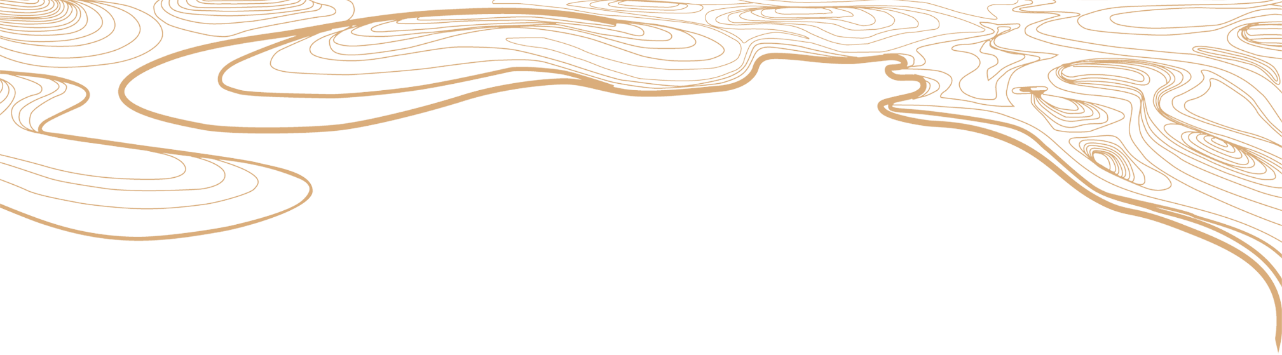 2
0
X
X
龙门不见兮  云雾苍苍  乔木何许兮  山高水长
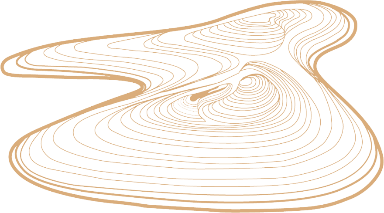 适用于年终总结类通用类模板
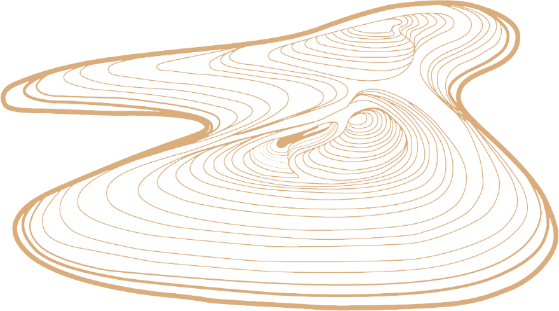 目录页
CONTENTS
PART 01
PART 02
PART 03
PART 04
TEXT HERE
TEXT HERE
TEXT HERE
TEXT HERE
PART
TEXT HERE
ONE
No matter the ending is perfect or not, you cannot disappear from my world.
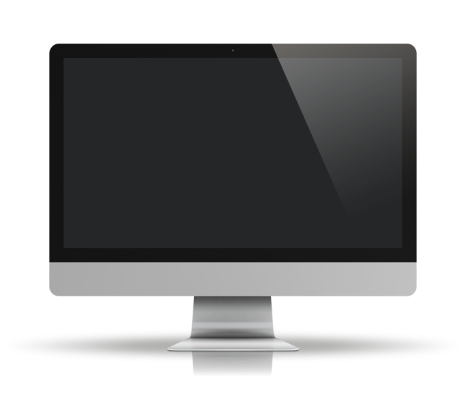 详细标题文字信息输入
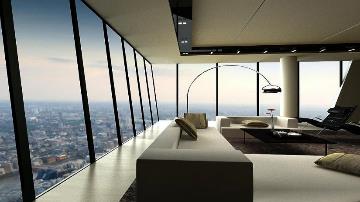 ADD YOUR TITLE
Lorem Ipsum is simply dummy text of the printing and typesetting industry. Lorem Ipsum has been the industry's standard. Lorem Ipsum is simply dummy text of the printing and more.
Lorem Ipsum is simply dummy text of the printing and typesetting industry. Lorem Ipsum has been the industry's standard. Lorem Ipsum is simply dummy text of the printing and more.
Lorem Ipsum is simply dummy text of the printing and typesetting industry. Lorem Ipsum has been the industry's standard. Lorem Ipsum is simply dummy text of the printing and more.
详细标题文字信息输入
服务理念
企业精神
经营理念
企业宗旨
用户至上、用心服务
求实、创新、团结
科学管理、诚信经营
质量第一、诚信为本
2013
2015
2014
2016
详细标题文字信息输入
在此录入上述图表的综合描述说明，在此录入上述图表的综合描述说明。在此录入上述图表的描述说明，在此录入上述图表的描述说明，在此录入上述图表的综合描述说明，在此录入上述图表的综合描述说明。
添加标题
添加标题
添加标题
添加标题
在此录入上述图表的描述说明，在此录入上述图表的描述说明，在此录入上述图表的描述说明。
在此录入上述图表的描述说明，在此录入上述图表的描述说明，在此录入上述图表的描述说明。
在此录入上述图表的描述说明，在此录入上述图表的描述说明，在此录入上述图表的描述说明。
在此录入上述图表的描述说明，在此录入上述图表的描述说明，在此录入上述图表的描述说明。
详细标题文字信息输入
78%
58%
82%
98%
82%
This is an example text . Go ahead and replace it. Add your text here. This is an example text . Go ahead and replace it. Add your text here.
This is an example text . Go ahead and replace it. Add your text here. This is an example text . Go ahead and replace it. Add your text here.
This is an example text . Go ahead and replace it. Add your text here. This is an example text . Go ahead and replace it. Add your text here.
This is an example text . Go ahead and replace it. Add your text here. This is an example text . Go ahead and replace it. Add your text here.
This is an example text . Go ahead and replace it. Add your text here. This is an example text . Go ahead and replace it. Add your text here.
TEXT HERE
TEXT HERE
TEXT HERE
TEXT HERE
TEXT HERE
Text
Text
Text
Text
Text
详细标题文字信息输入
TEXT HERE
TEXT HERE
The activities of a company associated with buying and selling a product or service. It includes advertising,
The activities of a company associated with buying and selling a product or service. It includes advertising,
TEXT HERE
TEXT HERE
The activities of a company associated with buying and selling a product or service. It includes advertising,
The activities of a company associated with buying and selling a product or service. It includes advertising,
详细标题文字信息输入
YOUR HEADER
YOUR HEADER
YOUR HEADER
YOUR HEADER
Lorem Ipsum is simply dummy text of the printing and typesetting industry. Lorem Ipsum has been the industry's standard. Lorem Ipsum is simply dummy text of the printing and more.
Lorem Ipsum is simply dummy text of the printing and typesetting industry. Lorem Ipsum has been the industry's standard. Lorem Ipsum is simply dummy text of the printing and more.
Lorem Ipsum is simply dummy text of the printing and typesetting industry. Lorem Ipsum has been the industry's standard. Lorem Ipsum is simply dummy text of the printing and more.
Lorem Ipsum is simply dummy text of the printing and typesetting industry. Lorem Ipsum has been the industry's standard. Lorem Ipsum is simply dummy text of the printing and more.
PART
TEXT HERE
TWO
No matter the ending is perfect or not, you cannot disappear from my world.
详细标题文字信息输入
点击添加相关标题文字，点击添加相关标题文字，点击添加相关标题文字，点击添加相关标题文字，点击添加相关标题文字。点击添加相关标题文字，点击添加相关标题文字，点击添加相关标题文字，点击添加相关标题文字，点击添加相关标题文字。
点击添加相关标题文字，点击添加相关标题文字，点击添加相关标题文字，点击添加相关标题文字，点击添加相关标题文字。
点击添加相关标题文字，点击添加相关标题文字，点击添加相关标题文字，点击添加相关标题文字，点击添加相关标题文字。点击添加相关标题文字，点击添加相关标题文字，点击添加相关标题文字，点击添加相关标题文字，点击添加相关标题文字。
点击添加相关标题文字，点击添加相关标题文字，点击添加相关标题文字，点击添加相关标题文字，点击添加相关标题文字。
CLICK TO ADD YOUR TITLE IN HERE
详细标题文字信息输入
2015
2017
This is an example text . Go ahead and replace it. Add your text here. This is an example text . Go ahead and replace it. Add your text here.
This is an example text . Go ahead and replace it. Add your text here. This is an example text . Go ahead and replace it. Add your text here.
2016
2014
This is an example text . Go ahead and replace it. Add your text here. This is an example text . Go ahead and replace it. Add your text here.
This is an example text . Go ahead and replace it. Add your text here. This is an example text . Go ahead and replace it. Add your text here.
详细标题文字信息输入
YOUR HEADER
Far far away, behind the word mountains, far from the countries Vokalia and Consonantia, there live the blind texts. Separated they live in Bookmarksgrove right at the coast of the Semantics, a large language ocean.
YOUR HEADER
Far far away, behind the word mountains, far from the countries Vokalia and Consonantia, there live the blind texts. Separated they live in Bookmarksgrove right at the coast of the Semantics, a large language ocean.
详细标题文字信息输入
请替换文字内容
请替换文字内容
点击添加相关标题文字，点击添加相关标题文字，点击添加相关标题文字，点击添加相关标题文字，点击添加相关标题文字。
点击添加相关标题文字，点击添加相关标题文字，点击添加相关标题文字，点击添加相关标题文字，点击添加相关标题文字。
请替换文字内容
请替换文字内容
点击添加相关标题文字，点击添加相关标题文字，点击添加相关标题文字，点击添加相关标题文字，点击添加相关标题文字。
点击添加相关标题文字，点击添加相关标题文字，点击添加相关标题文字，点击添加相关标题文字，点击添加相关标题文字。
请替换文字内容
请替换文字内容
点击添加相关标题文字，点击添加相关标题文字，点击添加相关标题文字，点击添加相关标题文字，点击添加相关标题文字。
点击添加相关标题文字，点击添加相关标题文字，点击添加相关标题文字，点击添加相关标题文字，点击添加相关标题文字。
详细标题文字信息输入
Your Title
click to add subtitle click to add subtitle click to add subtitle click to add subtitle click to add subtitle
Your Title
click to add subtitle click to add subtitle click to add subtitle click to add subtitle click to add subtitle
Your Title
click to add subtitle click to add subtitle click to add subtitle click to add subtitle click to add subtitle
详细标题文字信息输入
TEXT
TEXT
SUBTITLE HERE
SUBTITLE HERE
SUBTITLE HERE
SUBTITLE HERE
SUBTITLE HERE
SUBTITLE HERE
为客户提供有效服务，是我们工作的方向和价值评价的标尺，成就客户就是成就我们自己
为客户提供有效服务，是我们工作的方向和价值评价的标尺，成就客户就是成就我们自己
为客户提供有效服务，是我们工作的方向和价值评价的标尺，成就客户就是成就我们自己
为客户提供有效服务，是我们工作的方向和价值评价的标尺，成就客户就是成就我们自己
为客户提供有效服务，是我们工作的方向和价值评价的标尺，成就客户就是成就我们自己
为客户提供有效服务，是我们工作的方向和价值评价的标尺，成就客户就是成就我们自己
TEXT
TEXT
TEXT
TEXT
PART
TEXT HERE
THREE
No matter the ending is perfect or not, you cannot disappear from my world.
详细标题文字信息输入
ADD YOUR TITLE
ADD YOUR TITLE
ADD YOUR TITLE
This is an example text . Go ahead and replace it. Add your text here. This is an example text . Go ahead and replace it. Add your text here.
This is an example text . Go ahead and replace it. Add your text here. This is an example text . Go ahead and replace it. Add your text here.
This is an example text . Go ahead and replace it. Add your text here. This is an example text . Go ahead and replace it. Add your text here.
详细标题文字信息输入
72%
您的内容打在这里，或者通过复制您的文本后，在此框中选择粘贴。
点击添加标题
您的内容打在这里，或者通过复制您的文本后，在此框中选择粘贴，并选择只保留文字。您的内容打在这里，或者通过复制您的文本后您的内容打在这里。
28%
点击添加标题
您的内容打在这里，或者通过复制您的文本后，在此框中选择粘贴，并选择只保留文字。您的内容打在这里，或者通过复制您的文本后您的内容打在这里。
2
Your Title
Your Title
Your Title
1
3
Lorem ipsum dolor sit amet, consectetur adipisicing elit, sed do eiusmod tempor incididunt ut labore et dolore magna aliqua. Ut enim ad minim veniam
Lorem ipsum dolor sit amet, consectetur adipisicing elit, sed do eiusmod tempor incididunt ut labore et dolore magna aliqua. Ut enim ad minim veniam
Lorem ipsum dolor sit amet, consectetur adipisicing elit, sed do eiusmod tempor incididunt ut labore et dolore magna aliqua. Ut enim ad minim veniam
详细标题文字信息输入
详细标题文字信息输入
单击编辑标题
单击编辑标题
单击此处可编辑内容，根据您的需要自由拉伸文本框大小
单击此处可编辑内容，根据您的需要自由拉伸文本框大小
单击编辑标题
单击编辑标题
单击编辑标题
单击此处可编辑内容，根据您的需要自由拉伸文本框大小
单击此处可编辑内容，根据您的需要自由拉伸文本框大小
单击此处可编辑内容，根据您的需要自由拉伸文本框大小
02
04
03
05
01
TEXT HERE
TEXT HERE
TEXT HERE
TEXT HERE
TEXT HERE
TEXT HERE
This is an example text . Go ahead and replace it. Add your text here. This is an example text . Go ahead and replace it. Add your text here.
This is an example text . Go ahead and replace it. Add your text here. This is an example text . Go ahead and replace it. Add your text here.
This is an example text . Go ahead and replace it. Add your text here. This is an example text . Go ahead and replace it. Add your text here.
This is an example text . Go ahead and replace it. Add your text here. This is an example text . Go ahead and replace it. Add your text here.
This is an example text . Go ahead and replace it. Add your text here. This is an example text . Go ahead and replace it. Add your text here.
This is an example text . Go ahead and replace it. Add your text here. This is an example text . Go ahead and replace it. Add your text here.
详细标题文字信息输入
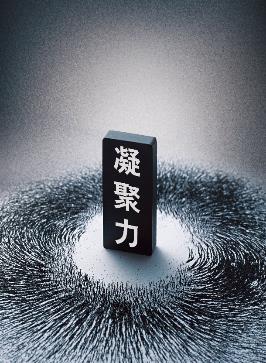 详细标题文字信息输入
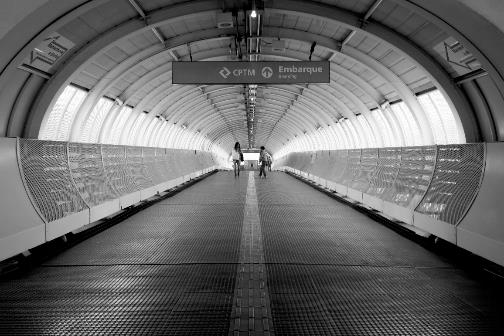 This is an example text . Go ahead and replace it. Add your text here. This is an example text . Go ahead and replace it. Add your text here.
This is an example text . Go ahead and replace it. Add your text here. This is an example text . Go ahead and replace it. Add your text here.
PART
TEXT HERE
FOUR
No matter the ending is perfect or not, you cannot disappear from my world.
详细标题文字信息输入
TEXT HERE
TEXT HERE
TEXT HERE
This is an example text . Go ahead and replace it. Add your text here. This is an example text . Go ahead and replace it. Add your text here.
This is an example text . Go ahead and replace it. Add your text here. This is an example text . Go ahead and replace it. Add your text here.
This is an example text . Go ahead and replace it. Add your text here. This is an example text . Go ahead and replace it. Add your text here.
为客户提供有效服务，是我们工作的方向和价值评价的标尺，成就客户就是成就我们自己。我们坚持以客户为中心，快速响应客户需求，持续为客户创造长期价值进而成就客户。为客户提供有效服务，是我们工作的方向和价值评价的标尺。
详细标题文字信息输入
01
02
03
在此添加标题
在此添加标题
在此添加标题
为客户提供有效服务，是我们工作的方向和价值评价的标尺。
为客户提供有效服务，是我们工作的方向和价值评价的标尺。
为客户提供有效服务，是我们工作的方向和价值评价的标尺。
为客户提供有效服务，是我们工作的方向和价值评价的标尺，成就客户就是成就我们自己。为客户提供有效服务，是我们工作的方向和价值评价的标尺，成就客户就是成就我们自己。
详细标题文字信息输入
YOUR TITLE HERE
YOUR TITLE HERE
YOUR TITLE HERE
YOUR TITLE HERE
This is an example text . Go ahead and replace it. Add your text here.
This is an example text . Go ahead and replace it. Add your text here.
This is an example text . Go ahead and replace it. Add your text here.
This is an example text . Go ahead and replace it. Add your text here.
YOUR TITLE HERE
详细标题文字信息输入
S
W
O
T
竞争优势
竞争劣势
机会
威胁
为客户提供有效服务，是我们工作的方向和价值评价的标尺，成就客户就是成就我们自己。
为客户提供有效服务，是我们工作的方向和价值评价的标尺，成就客户就是成就我们自己。
为客户提供有效服务，是我们工作的方向和价值评价的标尺，成就客户就是成就我们自己。
为客户提供有效服务，是我们工作的方向和价值评价的标尺，成就客户就是成就我们自己。
详细标题文字信息输入
YOUR TITLE
Lorem ipsum dolor sit amet, consectetur adipisicing elit, sed do eiusmod tempor incididunt ut labore et dolore magna aliqua. Ut enim ad minim veniam
详细标题文字信息输入
为客户提供有效服务，是我们工作的方向和价值评价的标尺，成就客户就是成就我们自己。
为客户提供有效服务，是我们工作的方向和价值评价的标尺，成就客户就是成就我们自己。
为客户提供有效服务，是我们工作的方向和价值评价的标尺，成就客户就是成就我们自己。
Add the title here
为客户提供有效服务，是我们工作的方向和价值评价的标尺，成就客户就是成就我们自己。
为客户提供有效服务，是我们工作的方向和价值评价的标尺，成就客户就是成就我们自己。为客户提供有效服务，是我们工作的方向和价值评价的标尺，成就客户就是成就我们自己。
详细标题文字信息输入
NETWORK SETTING
Lorem ipsum dolor sit amet, consectetur adipiscing elit. Fusce suscipit neque non libero aliquam, ut facilisis lacus pretium.
PRINT DESIGN
Lorem ipsum dolor sit amet, consectetur adipiscing elit. Fusce suscipit neque non libero aliquam, ut facilisis lacus pretium.
AUDIO EFFECT
Lorem ipsum dolor sit amet, consectetur adipiscing elit. Fusce suscipit neque non libero aliquam, ut facilisis lacus pretium.
PRESENTATION DESIGN
Lorem ipsum dolor sit amet, consectetur adipiscing elit. Fusce suscipit neque non libero aliquam, ut facilisis lacus pretium.
CREATIVE KIT
Lorem ipsum dolor sit amet, consectetur adipiscing elit. Fusce suscipit neque non libero aliquam, ut facilisis lacus pretium.
ANALISYS SERVICES
Lorem ipsum dolor sit amet, consectetur adipiscing elit. Fusce suscipit neque non libero aliquam, ut facilisis lacus pretium.
The generated Lorem Ipsum is therefore always free from repetition, injected humor, or non-characteristic words. Contrary to popular belief It has roots in a piece of classical Latin literature from 45 BC. There are many variations of passages of Lorem Ipsum available, but the majority have suffered alteration in some form, by injected humor, or randomized words which don't look even slightly believable. Contrary to popular belief It has roots in a piece of classical Latin literature from 45 BC.
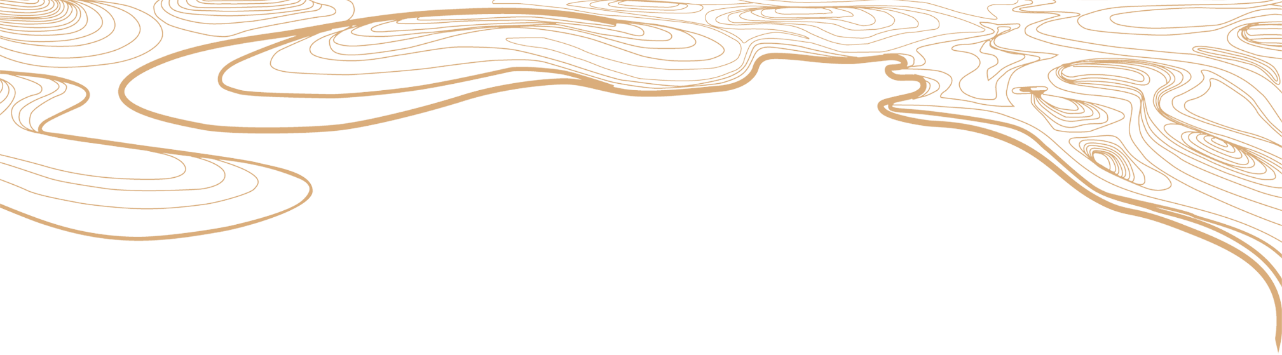 谢
谢
观
看
THANKS FOR WATCHING!
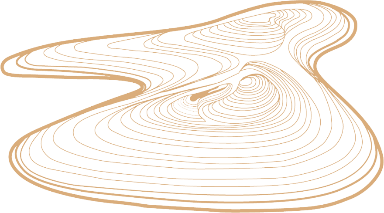